Cryptocurrency and Money Laundering
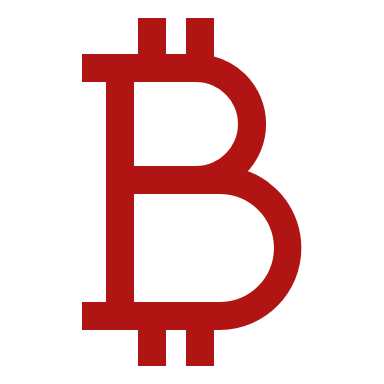 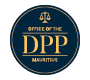 NatARAJ J MUNEESAMY
Principal State Counsel - MAURITIUS
Not tangible but Real
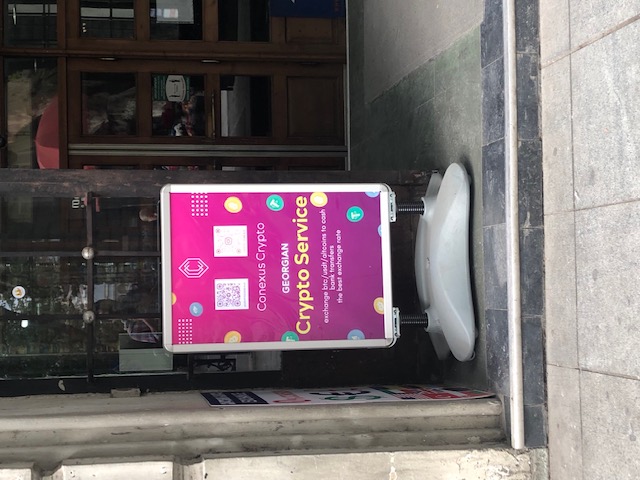 Cryptocurrency
Not tangible
But works like any other currency
Is being used by criminals to launder proceeds
39 Crypto ATMs around Tbilisi
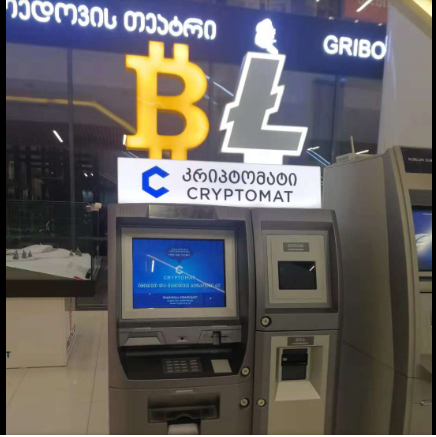 $15.8 trillion transaction volume in 2021
Total transaction volume grew to $15.8 trillion in 2021, up 567% from 2020’s totals. 
More cybercriminals are using cryptocurrency.
Illicit addresses receive $14 billion in 2021 compared to $7.8 billion in 2020
More licit than illicit use
However, traced increase in illicit transaction volume was just 79% 
Relatively low compared to 567% increase
Indicating that licit cryptocurrency usage is higher than illicit use
Caveat
However, figures based on identified illicit addresses only
Possible correlation with:
Rise of regulations
Law enforcement becoming more efficient
Or low detection

Still represents $14 billion of illicit transactions though
Trends – Stolen funds ($8 billion in 2021)
Money Laundering
Cybercriminals want:
	(i) to move their ill-gotten funds to a service where they can be kept safe from the authorities and 
	(ii) eventually convert to cash or use the crypto in a jurisdiction where it is legal tender
Terrorism Financing
In 2019 and 2020, Al-Qaeda raised cryptocurrency through Telegram channels and Facebook groups. 
In 2021, Al-Qassam Brigades, Hamas’ military wing, collected more than $100,000 in donations.
As opposed to ML, TF transactions can come from licit sources.
Cryptocurrencies laundered - $33 billion since 2017
Far from the estimated $800 billion to $2 trillion of fiat currency is laundered each year
Crypto transactions can be traced to the wallet

But still a problem and potential for growth
Tracing can have limits if:
Encryption is used
Offline deposits are made/ money deposited with intermediaries
If law enforcement agencies are not even looking or equipped to look for crypto transactions
Not just bitcoin
Bitcoin’s money laundering activity is the least concentrated by far. -	 just 19% of all Bitcoin sent from illicit addresses, 
57% for stablecoins (backed by a hard asset such as currency)
63% for Ethereum
68% for Altcoins


Over 10,000 cryptocurrencies
Recovery of digital assets
What is the asset in question?
Cryptocurrency
NFT
METAVERSE
NFT (Non–fungible Token)
Non-fungible – something unique that cannot be replaced with something else. 

For example, a bitcoin is fungible — trade one for another bitcoin, and you will have exactly the same thing. 

A one-of-a-kind trading card, however, is non-fungible. 
If you traded it for a different card, you’d have something completely different.
Music, a picture, etc
Recent craze: Digital Art
Monet – a pond of water lilies- sold at $ 24.1 million
Beeple digital art – sold at Christie’s $69 million in 2021!
NFT popularity skyrocketed in 2021
In 2021, a minimum of $44.2 billion worth of cryptocurrency used to purchase NFTs. 
This is a huge contrast to the $106 million in 2020 !
Two forms of illicit activity with NFT
Wash trading to artificially increase the value of NFTs (selling it to yourself to increase its value – use of different wallets – not regulated)
Money laundering through the purchase of NFTs
Money laundering and NFT - increasing
METAVERSE(S)
Metaverse
A virtual world where you can interact, buy or sell digital items (including digital assets)
Metaverse market could be worth between $8 trillion and $13 trillion by 2030, with total metaverse users hitting around 5bn.
Around 160 metaverses
You can transact using cryptocurrency.
Identity theft, data hacks, breaches, and other financial scams are all possible in the metaverse 
Similar to stealing someone’s personal information and accessing their digital wallets for illicit activities. 

Unregulated
Jurisdictional issues? Where is the perpetrator located?
Decentralised : no centralized landscape or a clear picture about what or who is ultimately responsible for regulations and enforcement. 
What about assets?
Someone living in a 40m2 apartment might own a mansion in the metaverse
Challenges
Limited Logistics/resources 
Crypto is highly traceable
Provided law enforcement knows how to trace

Emergence of privacy-preserving coins 
For example, the coin Monero utilizes a number of privacy-enhancing technologies, like obscuring IP addresses, to obfuscate the identities of those involved in trades and to improve the fungibility of tokens. (other examples include Darkcoin or Zerocoin)

Exchanges that convert money into crypto and crypto into money are not all properly regulated
They do not all adhere to KYC and other AML/CFT practices that banks have to abide by.
Bitcoin from S40K to $19K in a year
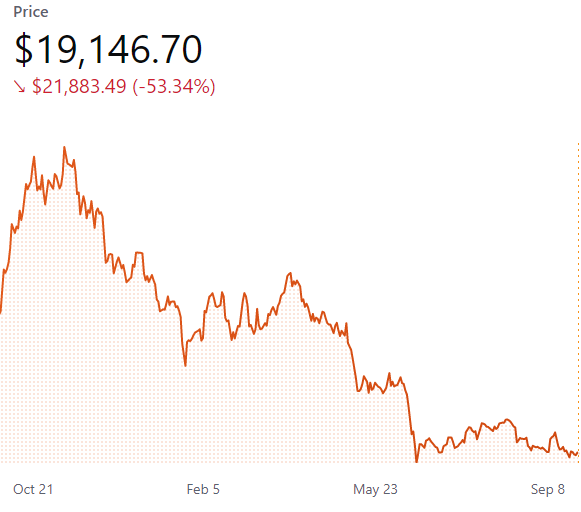 Volatility of cryptocurrencies’ value makes it difficult to conduct interlocutory sales.
Not the same as selling a seized car or boat

Where the assets remain in the original wallet of the criminal, the risk of their transfer remains because the criminal may still have access to the seed phrase or password.
Way forward
Regulation / KYC obligations/ STR
FATF – Recommendation 15 (VASPs to be registered, licenced, supervised)
Initial purchases of crypto most likely to go through the traditional banking system
Banks should specifically focus on payments made to companies selling or buying crypto
Flag STRs for transactions over a certain sum
That implies that banks have a list of merchants dealing in crypto
Common approach
Common understanding and approach 
How to define cryptocurrency
Regulate its use 
Investigation and Prosecution


Model law on cryptocurrencies 
To avoid loopholes
Avoid abuse 
Prevent impunity
Facilitate asset recovery
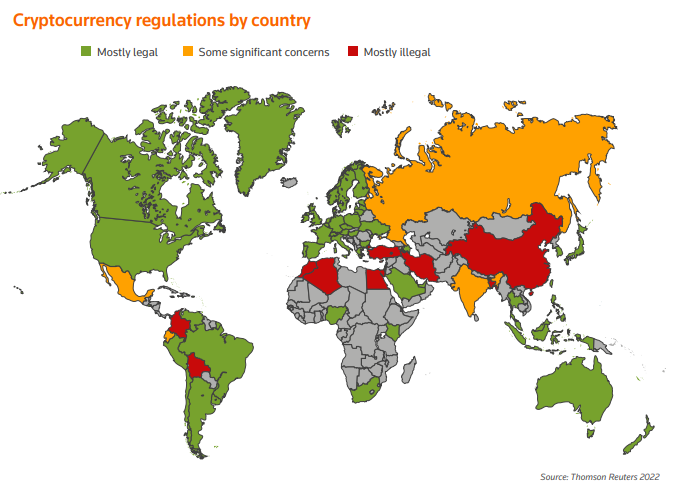 Pooling of efforts
Logistics and resources are key
Digital tools to investigate crime (interception of content data and traffic data, remote forensic software, etc.) 
Digital tools to trace and disrupt crimeware 
Databases for profiling Platforms for cross-border information exchange among law enforcement 
Maintaining risk-based profiles based on transactional activities Real-time payment screenings 
Creation of lists: fraud lists, blacklists, frozen lists, etc. 
Better information exchange (digital platforms, automatic exchange of information) 
Digital tools for searching for and obtaining beneficial ownership information in the databases 

These are limited and might not be the main priority of govt
Should these not be pooled at regional or international level given the transnational and increasing omnipresence of crypto-transactions?
Do not take a gamble!
Regulate

Investigate

Cooperate

Coordinate
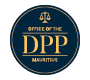